Module 1
From Bundled Utilities to Current Market Design
Quiz
What are the three components of the fully competitive electric power market in Texas?
Retail Electric Providers
Senate Bill 7
Generation companies
ERCOT
Transmission and Distribution Companies
Module 2
Introductions, Roles and Responsibilities
Market Relationships
Quiz
Match the REP activity with correct QSE, ERCOT, TDSP activities
Retail Transactions
Wholesale Settlement
Retail Delivery Billing
Certification and Oversight
Wholesale Power Supply
Registration
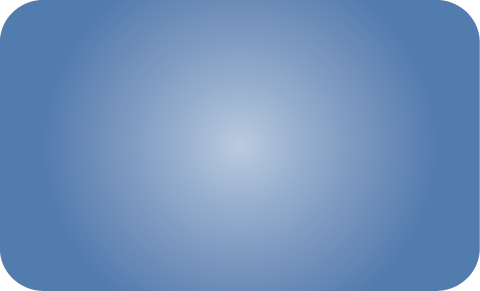 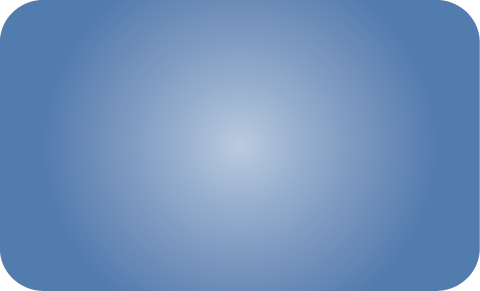 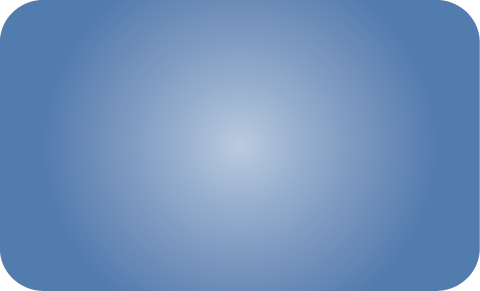 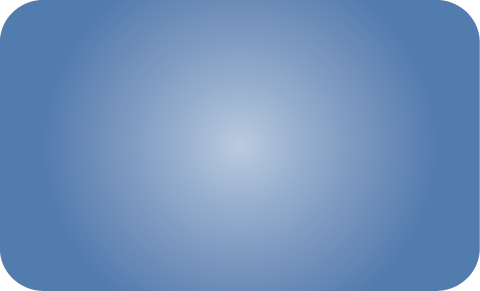 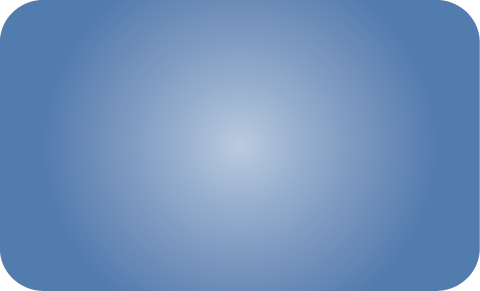 ERCOT
PUCT
TDSP
QSE
REP
Roles and Responsibilities
Quiz
Which of the following does not belong:
REP responsibilities include:
Negotiate contracts with customers
Establish ESI ID’s
Buy electricity at wholesale
Invoice retail Customers
Module 3
Market Rules
Quiz
Match the type of rule with the correct Hierarchy of Rules.
Rules of Market Transactions
Detailed references for operating processes
Rules for Customer Protection
Rules for REP Certification
Defines the role of the PUCT
Terms and Conditions of Retail Delivery Services
PUCT Substantive Rules
Public Utility Regulatory Act (PURA)
ERCOT Protocols and Market Guides
Module 4
Retail Transaction Processing
Quiz
Match the Texas SET EDI transaction type with its use.
810’s
814’s
820’s
824’s
867’s
650’s
Module 5
Advanced Meter Technology
Meter Technologies
Quiz
TRUE or FALSE?

1. An AMSR meter is a Standard meter and allows for non-priority same day move in requests.  




2. Which of the following is sent to the Smart Meter Texas Portal?
a. 867_03
b. 810_02
c. LSE files
Impacts of Advanced Meter Technology on the Retail Market
Quiz
1. TRUE or FALSE?

A traditional prepaid rate plan is available for non-standard metered customers.



2. ERCOT wholesale settlement process starts with …
a. 810_02 data
b. VEE interval data
3. 867_03 data
Module 6
Data Transparency and Availability
Market Information System (MIS)
Quiz
Which item below will Digital Certificate NOT provide access through the ERCOT MIS:
TDSP ESIID Extract
Transmission Outages
Another REP’s Missing Consumption Report
REP’s Certified MarkeTrak Reports
ERCOT Market Information List (EMIL)
MarkeTrak
MarkeTrak Quiz!
If a CR receives a Monthly 867_03 Usage Transaction but does not receive a 810_02 Monthly TDSP Invoice they should proceed with which of the following…

Call the associated TDSP
E-Mail the ERCOT Help Desk
Initiate a Usage/Billing Missing Transaction  Issue
Call the Chair of RMS (Retail Market Subcommittee )

Marketrak is…

The ERCOT Retail Market Issue Resolution System used by CRs, TDSP and ERCOT to initiate, communicate and resolve issues.   
Capable of Logging and Tracking issues contained in the system
Available to ERCOT MP representatives with a current Digital Certificate and the MarkeTrak Role
All of the above
Data Extracts
Quiz
Of the actions below what is likely the first and last step in enabling receipt of data extracts.
Subscribe to selected extracts through MIS Extract Subscriber
Review ERCOT’s Market Data Transparency documents
Review EMIL for what extracts are available
Set up Digital Certificate secured interface with ERCOT’s production environment.
Review User Guides on the use of data extracts